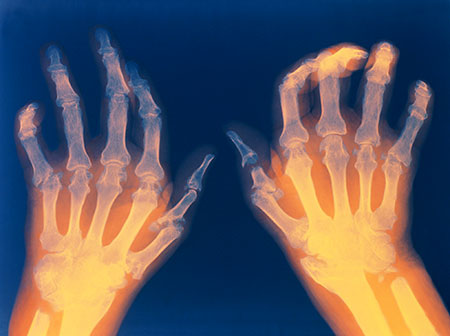 Revmatoidní artritída
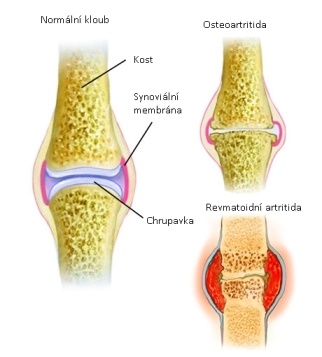 Revmatoidní artritída
chronická destruktivní zánětlivá choroba, charakterizovaná hyperplazií synoviální tkáně a infiltrací kloubního prostředí zánětlivými buňkami, postupně dochází k poškození kloubní chrupavky, kostním erozím a deformitám
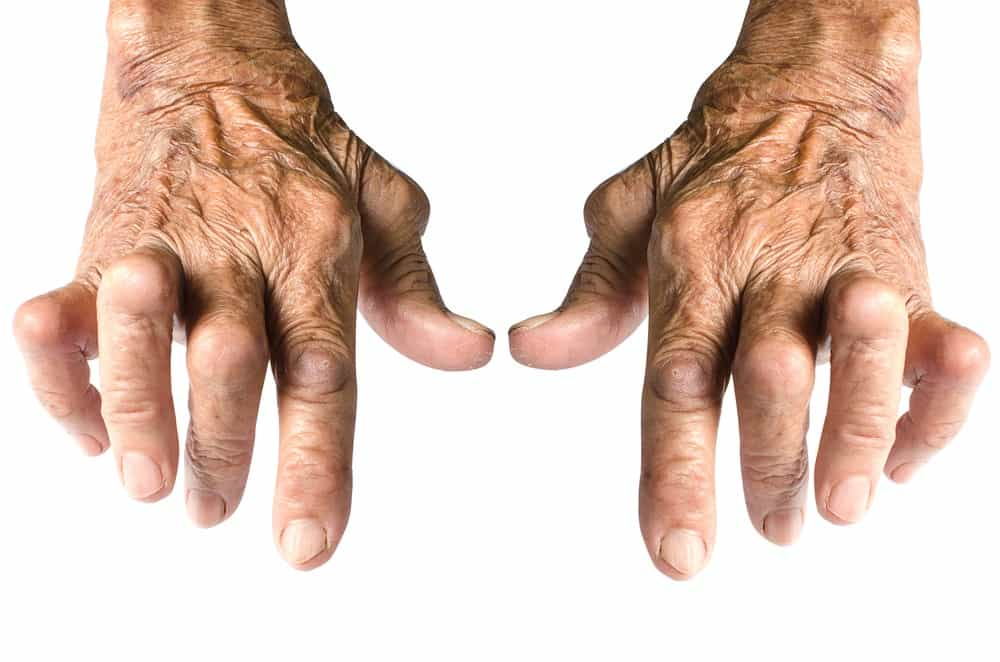 klinicky se projevuje jako chronická symetrická polyartritida s variabilní přítomností mimokloubních příznaků 
 obvykle plíživý začátek (artritida se vyvíjí během týdnů až měsíců), výjimečně akutně či perakutně během několika dní 
může začít v jakémkoli věku, častěji jsou postiženy ženy (2-3x)
prevalence 1%
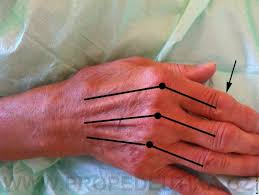 Příznaky: kloubní postižení:
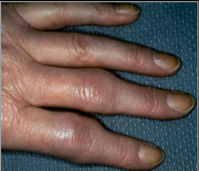 bolesti a ranní ztuhlost postižených kloubů,
klouby jsou zduřelé a teplejší, kůže nad kloubem nebývá barevně změněna, 
postiženy mohou být téměř všechny klouby kromě distálních interfalangeálních 
na rukou se objevují vřetenovitá zduření proximálních interfalangeálních kloubů a atrofie interoseálních svalů
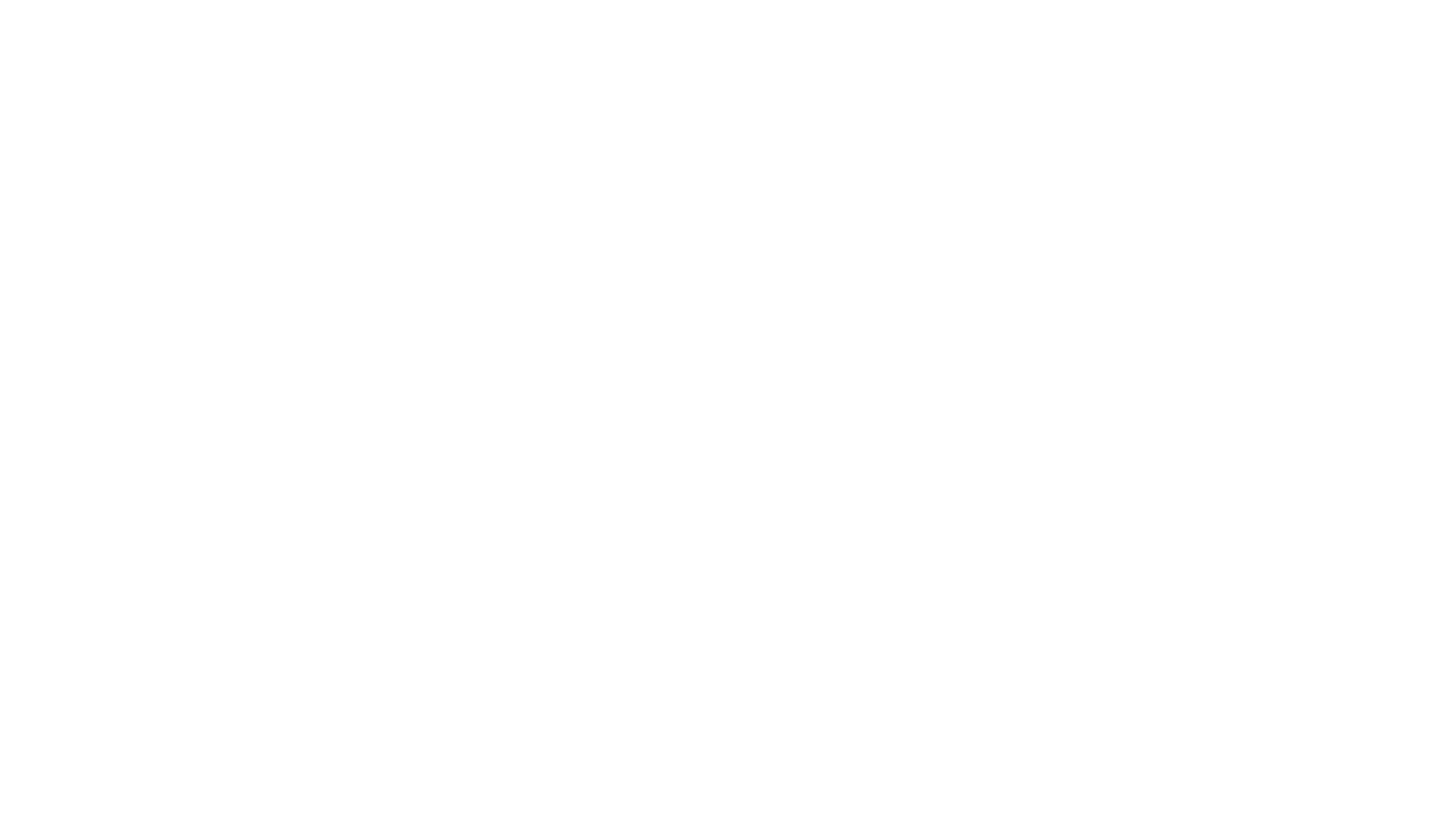 Klinická manifestace – chronická
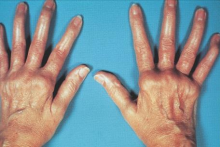 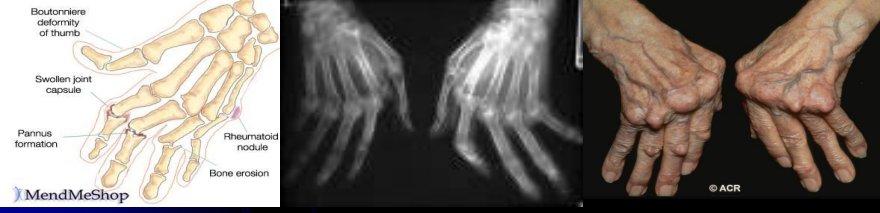 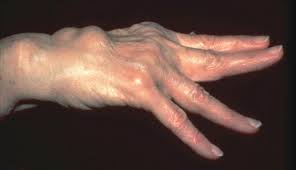 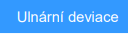 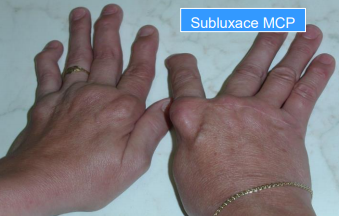 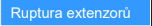 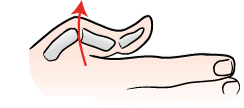 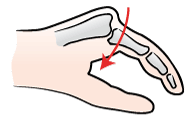 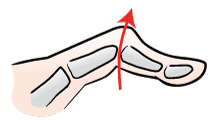 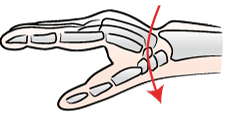 Deformity  ruky
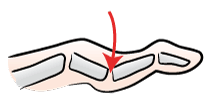 Postižení přední části nohy u RA
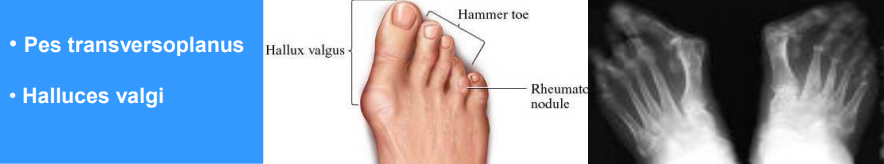 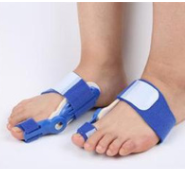 Hallux valgus
1) Konzervativní terapie
užívání meziprstních korektorů a ortopedických vložek do bot
fyzioterapie je nejdůležitěji složkou konzervativní terapie
2) Operace
slouží k odstranění deformity a proto je potřeba téměř vždy provést osteotomii (protnutí kosti). Nejčastěji se protíná první nártní kost v přednoží a její správná pozice se zajišťuje vždy šrouby anebo skobkami.
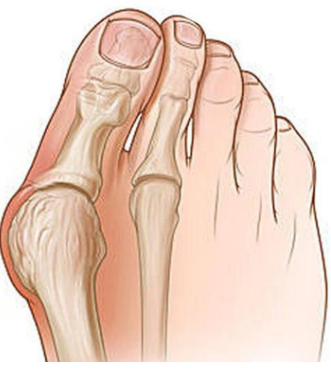 Noha pacienta s RA (hallux vagus a kladivkové prsty
Postižení střední části nohy u RA
revmatoidní uzly (nejčastěji v podkoží např. nad olekranonem)
osteoporóza
postižení kůže (hladká, atrofická kůže na prstech, chladná akra s hyperhidrózou, palmární erytém)
plicní postižení (revmatoidní uzly, fibrotické změny intersticia)
kardiální projevy (perikarditida, myokarditida)
oční postižení (suchá keratokonjunktivitida u 10-35% pacientů)
vaskulitida, neuropatie
Mimokloubní postižení
Revmatoidní uzly
Plicní postižení
Kardiální manifestace
perikard -zpravidla asymptomatická,dobrá reakce na NSA a glukokortikoidy
endokard- chlopenní vady: 30%, hemodynamicky nevýzn.
myokard- nespecif. myokarditida, asymptomatická,dif. fibrózní změny, granulopmatózní změny- revmat. uzly
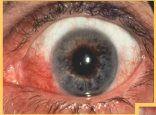 Oční komplikace RA
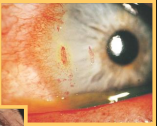 Suchá keratokonjunktivitida (SjS)
Episkleritida (nodulární / difuzní)
Skleritida                                                                                
Sekundární postižení oka se  vztahem k léčbě
     - kortikoidy: katarakta, glaukom
     - antimalarika: keratopatie, retinopatie
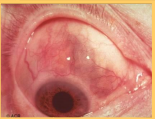 DIAGNOSTIKA RA
marker RA: anti-CCP (ACPA)
Protilátka proti cyklickému citrulinovanému peptidu 
         (citrulinace argininu v průběhu apoptózy)
Význam: 
     1. vysoká specificita (predikuje vývoj RA v budoucnosti) 
     2. časná přítomnost (nediferencovanou artritidu klasifikuje jako revmatoidní)
    3. predikuje vývoj RA v budoucnosti (Predikuje těžký průběh onemocnění u časných forem)
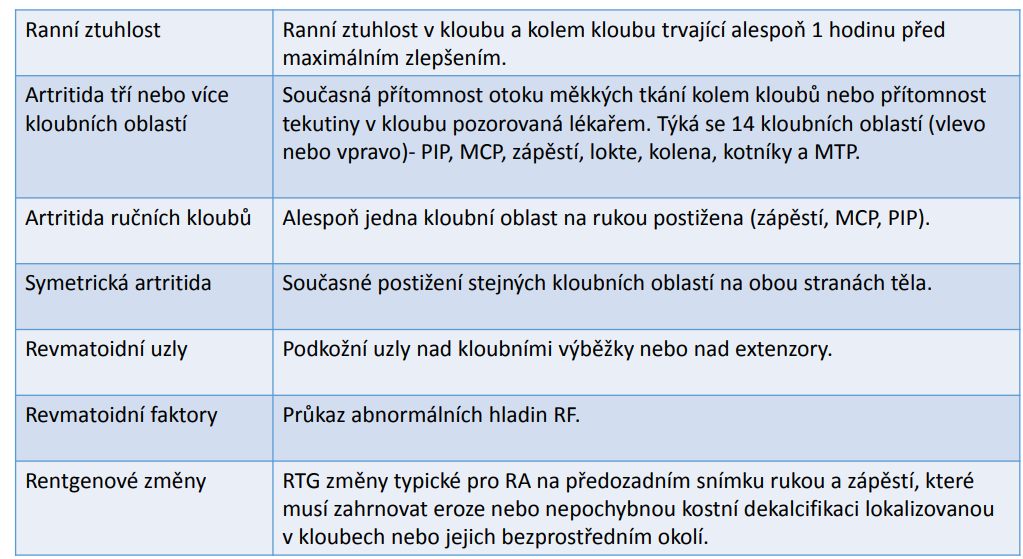 Diagnostická kritéria RA podle Americké revmatologické asociace z roku 1988(4 z 7 kritérii)
Cíle terapie RA
Dosáhnout remise (klinické, humorální, rtg)
Vymizení / pokles klinické aktivity tj. zmírnit symptomy vč: bolesti, otoku, ztuhlosti, únavy
Zabránit rtg progresi (destrukci kloubu, deformitám),
Zabránit ztrátě funkce, disabilitě, a předčasnému úmrtí
Zachovat kvalitu života
Léčba: komplexní, zahrnuje:
Léky modifikující průběh choroby (Disesae modifying drugs-DMD) –
   -  antimalarika (chlorochin, hydrochlorochin)
   - sulfasalazin
   - metotrexát (dnes nejužívanější)
   - méně často u těžších forem azathioprin, cyklofosfamid, cyklosporin, leflunomid 
Léčbu DMD je třeba začít včas před vznikem ireverzibilních RTG změn, po celou dobu trvání choroby, nejčastější kombinace metotrexát + sulfasalazin + hydrochlorochin, metotrexát + leflunomid
REVMATOIDNÍ ARTRITIDA
Biologická léčba 
   - v současné době je nejúčinnější léčbou RA
   - je indikována k léčbě aktivní revmatoidní artritidy nereagující na předchozí podání chorobu modifikující léků včetně metotrexátu
  - základem je anti TNF léčba (TNF (tumor nekrotizující faktor) uplatňuje se v patogenezi RA, je klíčovým faktorem zánětlivé odpovědi)
monoklonální protilátka proti TNF-alfa (INFLIXIMAB, ADALIMUMAB)
 - NÚ anti TNF léčby  - zvýšená náchylnost k TBC, před nasazením nutné vyloučit latentní TBC 
                                    - vyšší riziko lymfomů, demyelinizačních poruch a cytopenií
Léčba
Glukokortikoidy - v období akutních projevů na přemostění období do nástupu účinku DMD - prednison p.o., metylprednisolon i.v.
Nesteroidní antirevmatika (diclofenac, ibuprofen, meloxikam, nimesulid..), 
fyzikální terapie a rehabilitace
Terapie